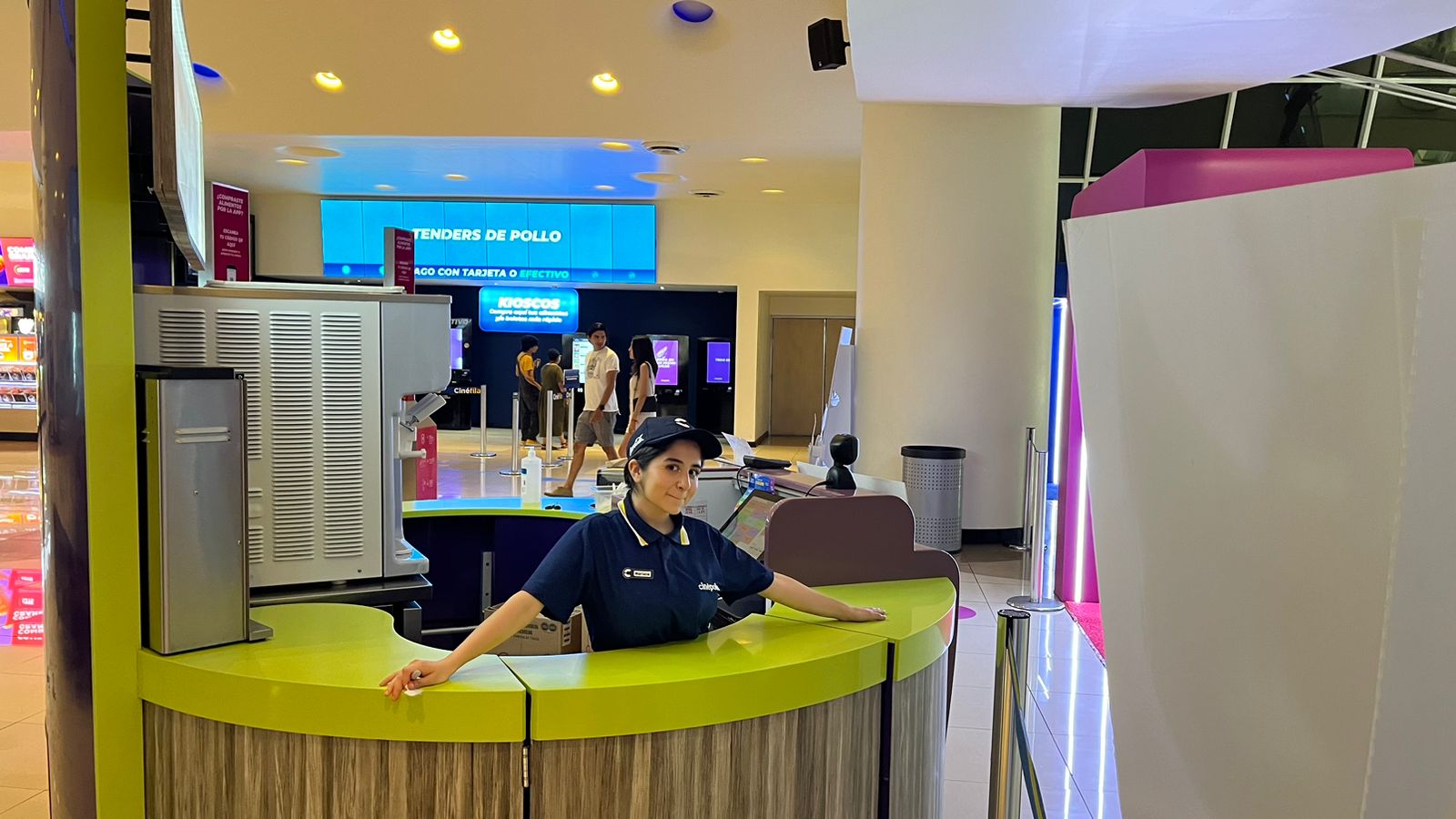 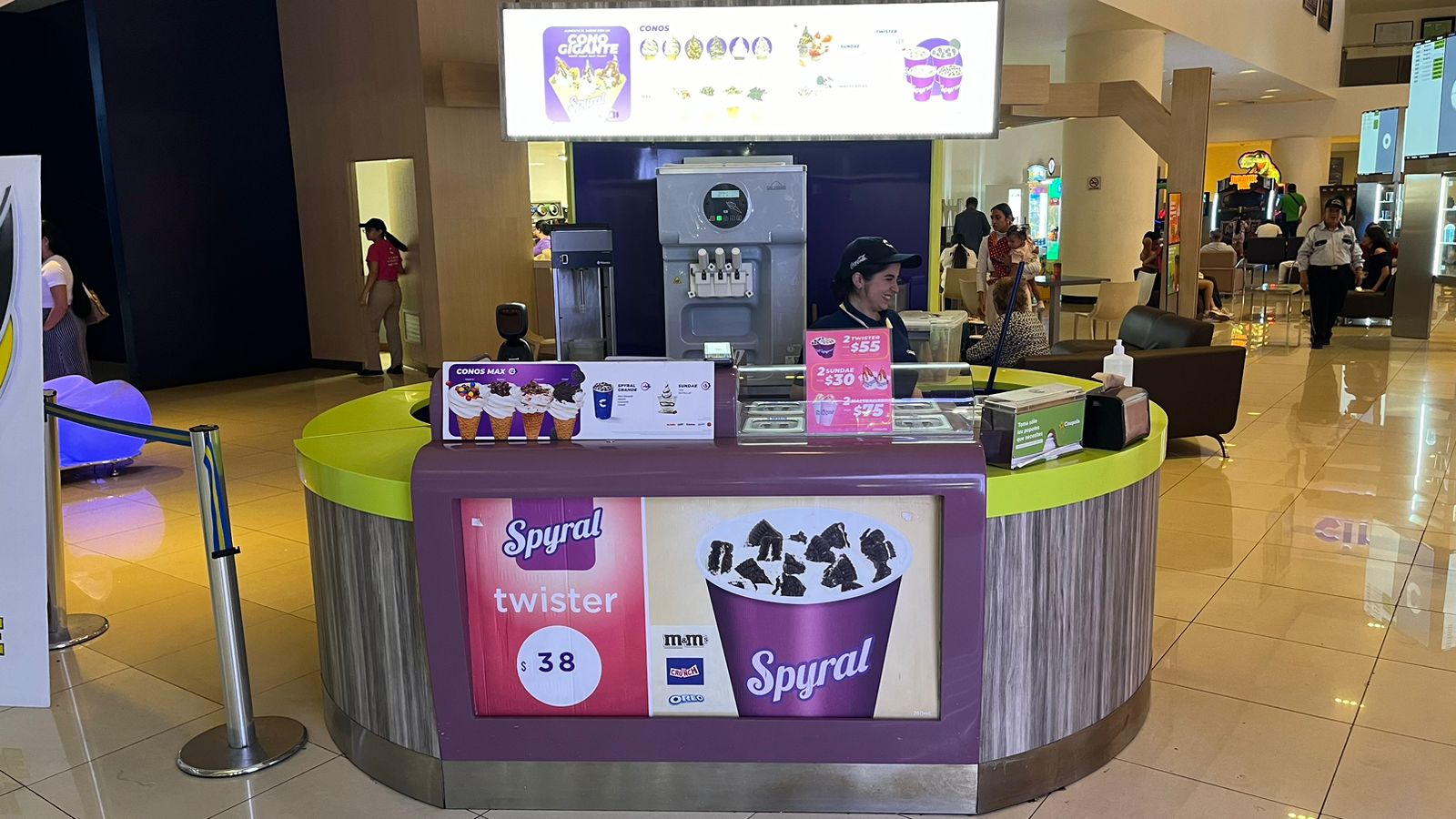 Spyral lobby
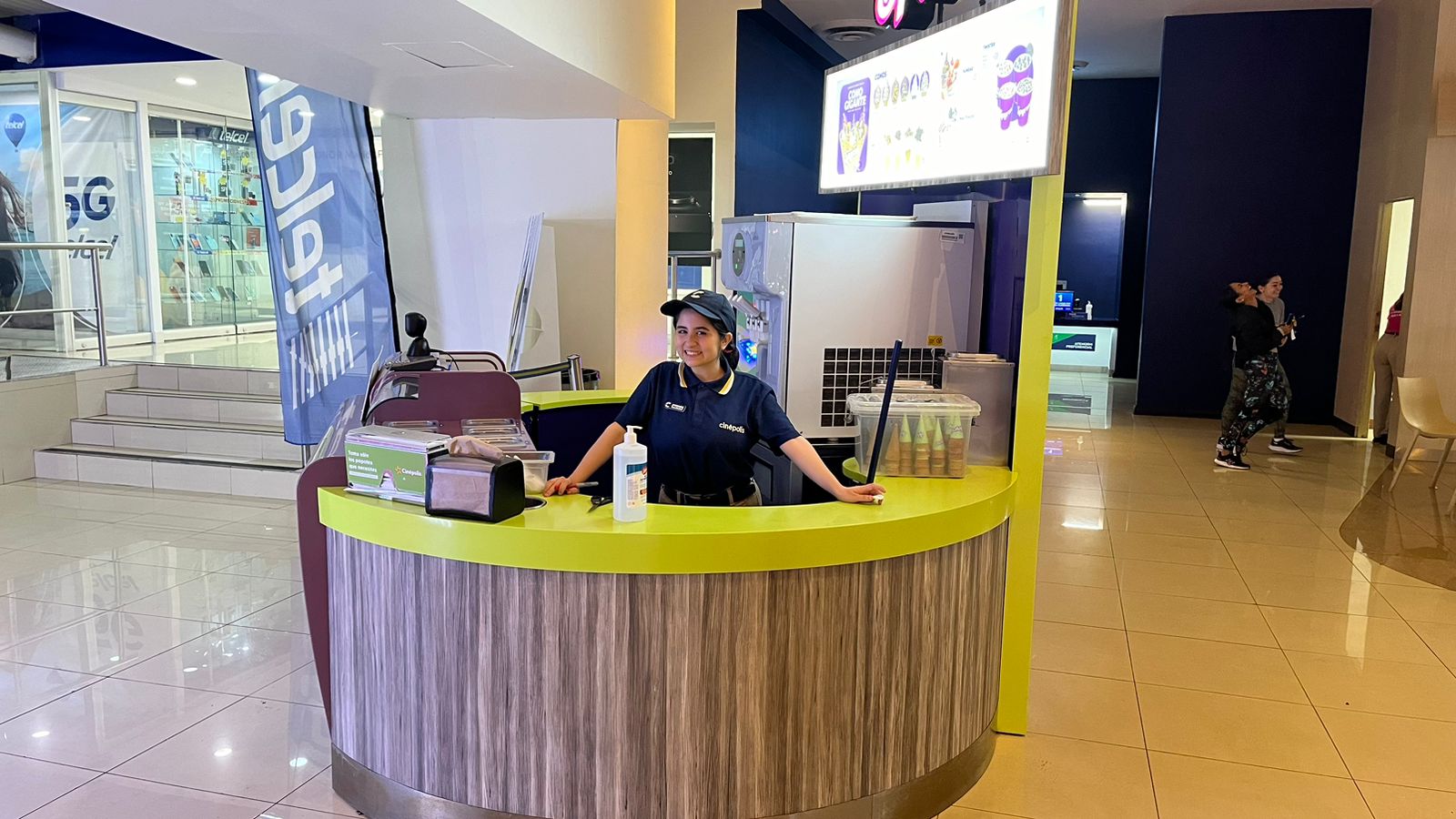 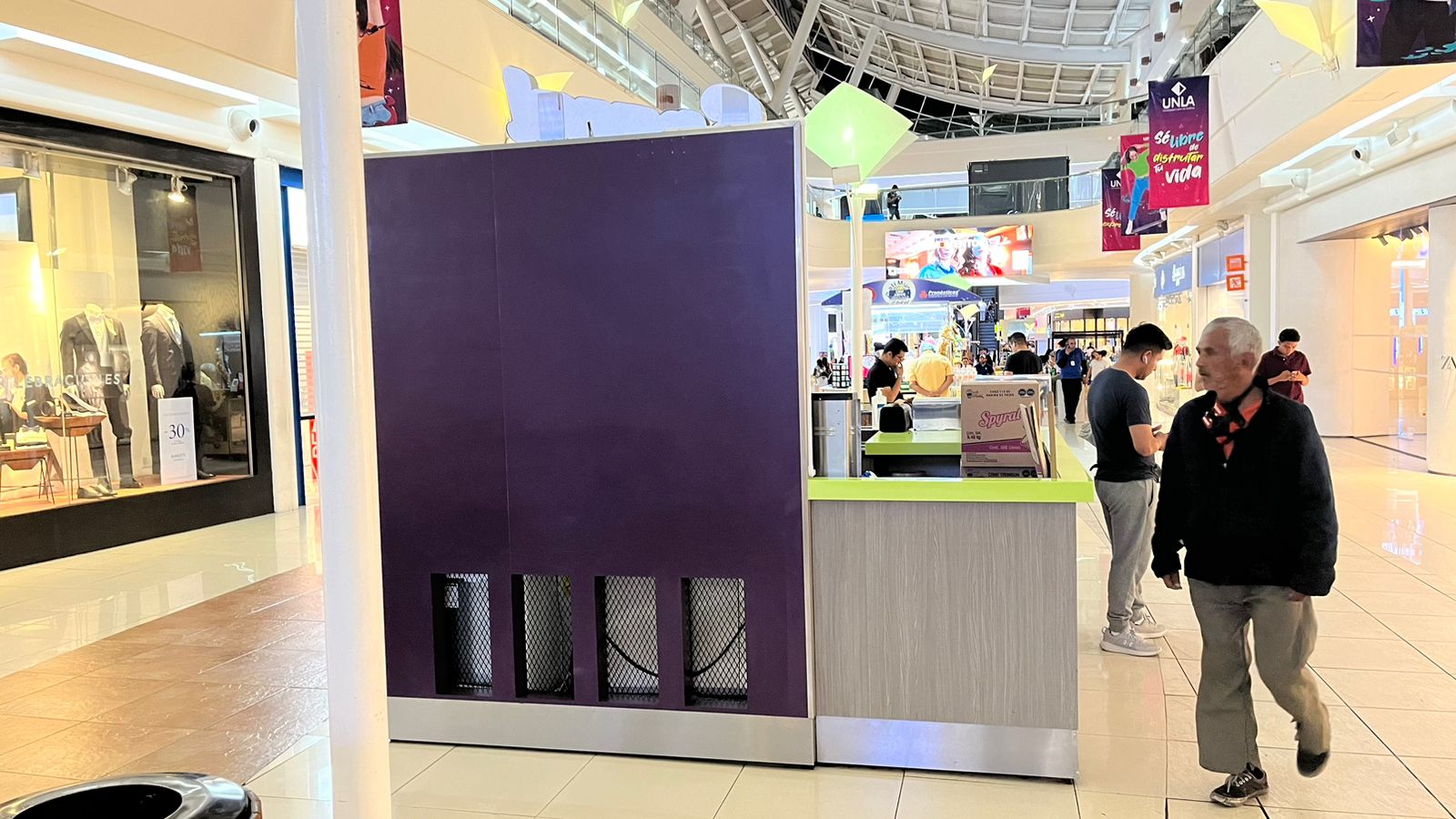 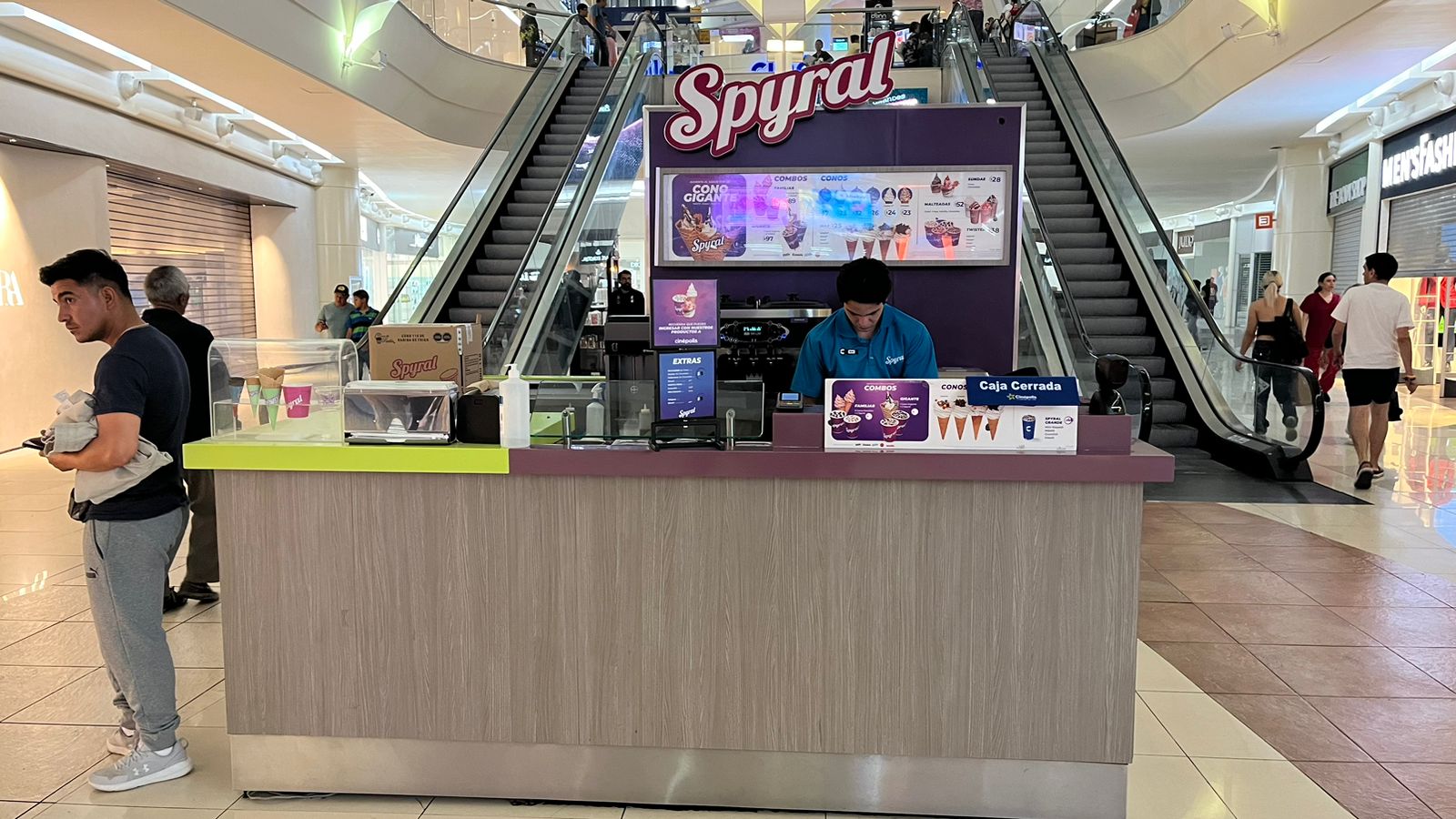 Spyral Plaza
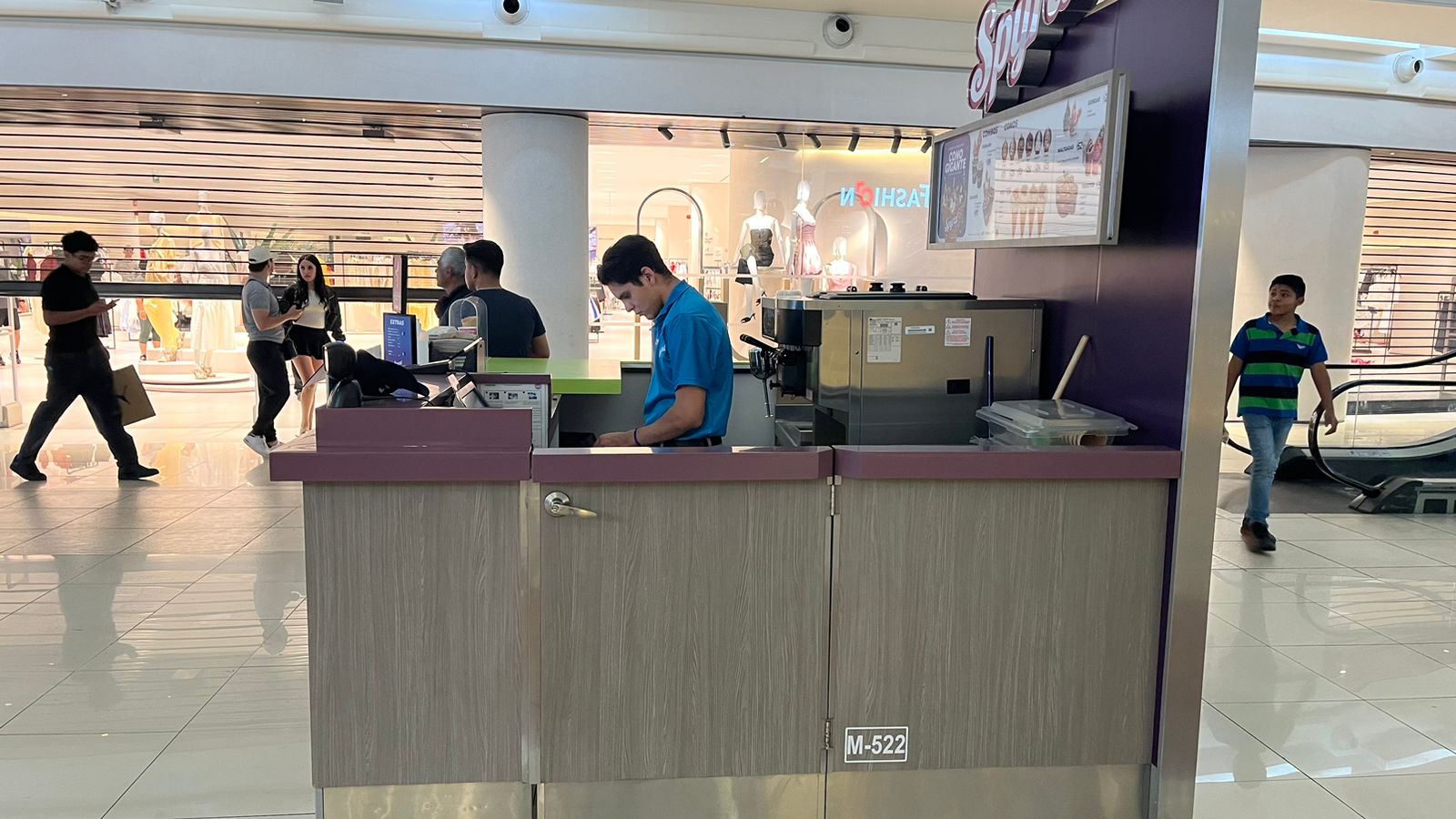